Özlem Ülgey, bin 18
Ich bin in der Berufsorientierungsstufe. Ich habe 3  Praktika gemacht.: in der  Schulküche, in der Schlockerstiftung  und  in der Kita in Eppenheim .  Ich will 2020 im Kindergarten in Liederbach arbeiten. Ich  arbeite seit 3 Jahren in der Crêperie und das macht mir sehr  viel Spaß.
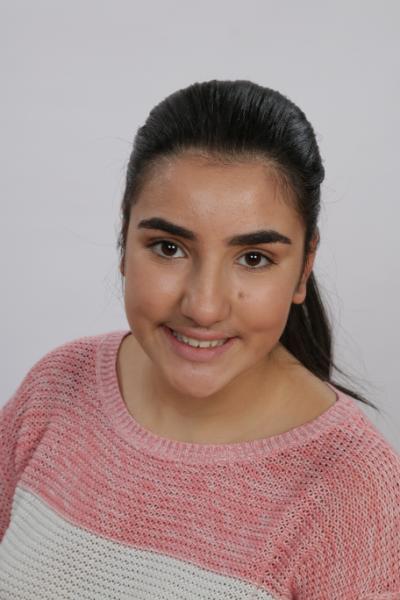